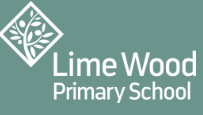 Thursday 24th October 2024
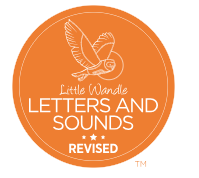 Parent Workshop – 
Phonics in 
year 1
Terminology Recap
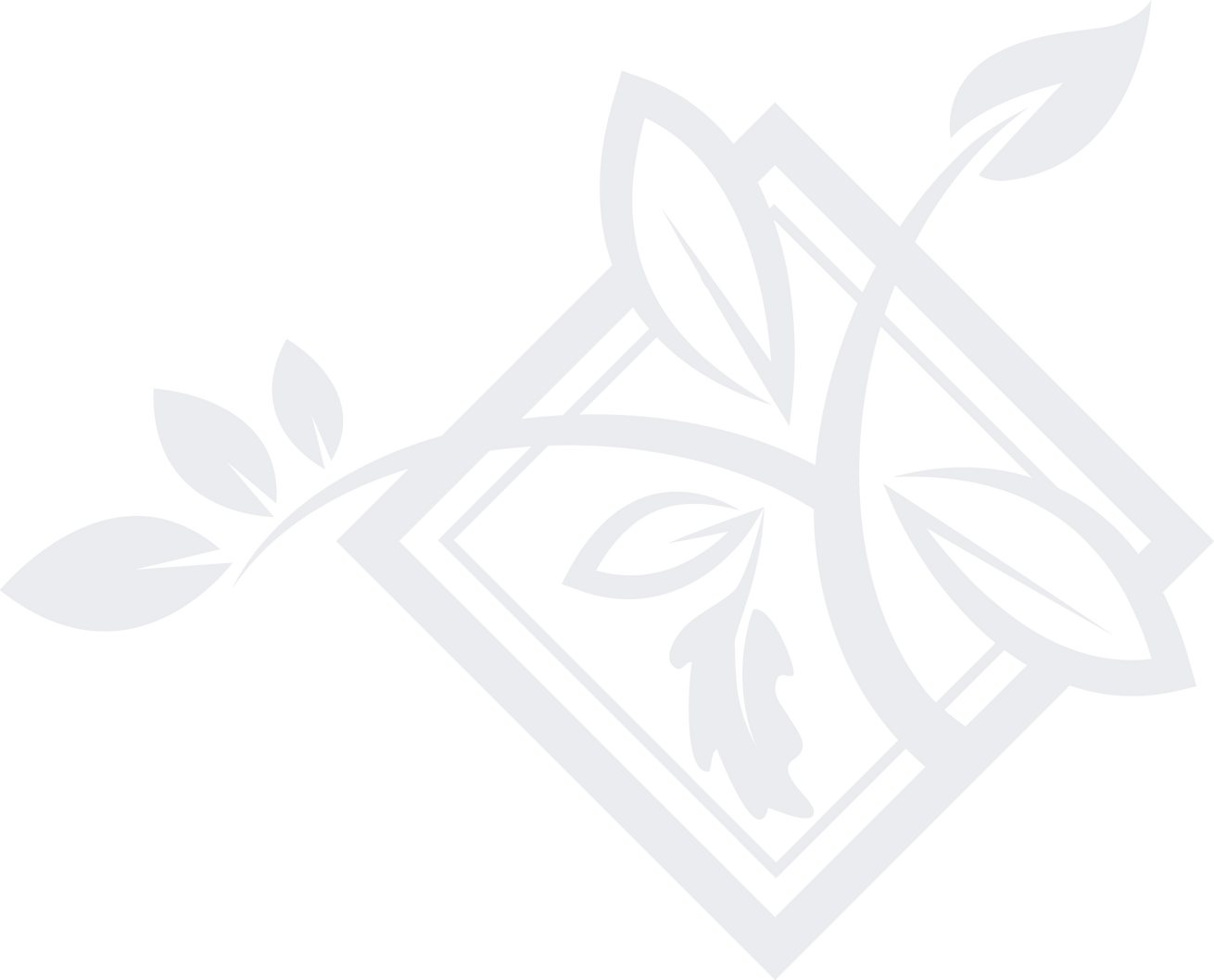 Phoneme
Grapheme
Blend 
Segment
Digraph
Trigraph
Split digraph
Example - cake
Phonics in year 1
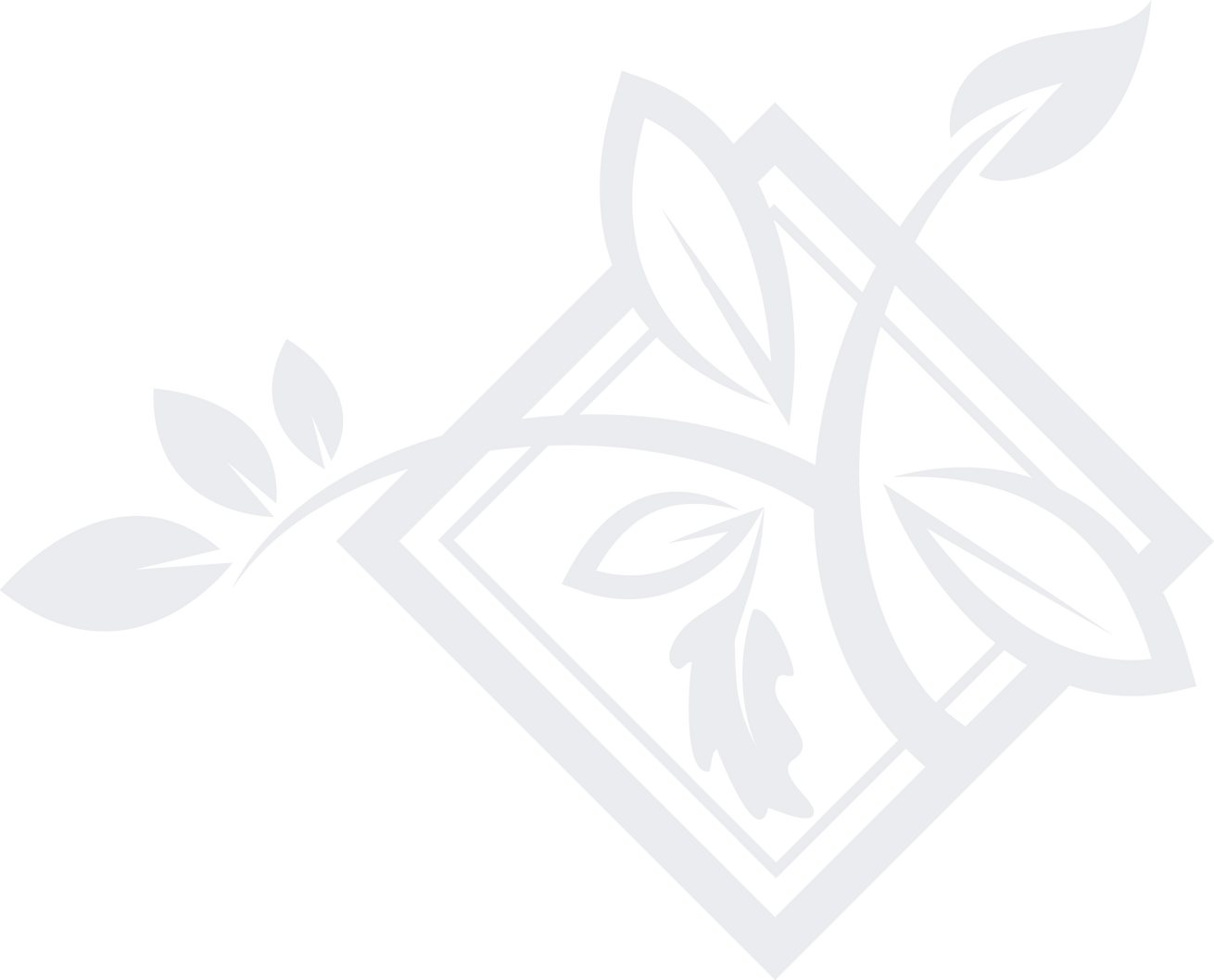 At the beginning of Year 1 in the first half term, the children have the opportunity to recap and consolidate what they have learnt from phase 3 and 4.

After this the children move onto Phase 5, which they work on for the rest of Year 1.

The phonic lessons follow the same format as in Reception and half termly assessments will continue.
Phase 5
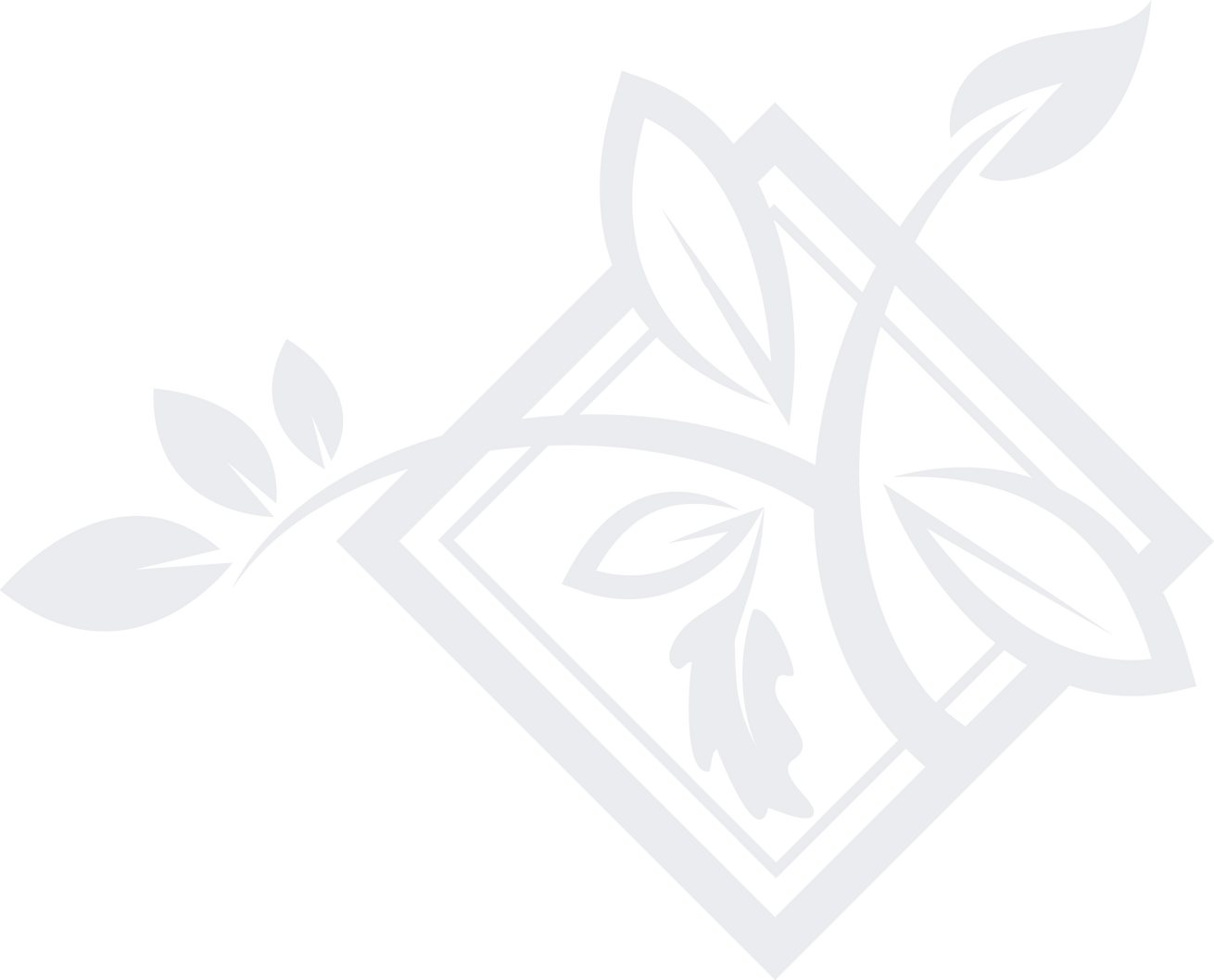 Purpose:
To read more common exception words: 
their people oh your Mr Mrs Ms ask could would should our house mouse water want any many again who whole where two  school call different  thought through friend work  once laugh  because eye because eye

To spell: said, so, have, like, some, come, were, there, little, one, do, when, what, out, oh, their, people, Mr, Mrs, called, asked
Phase 5
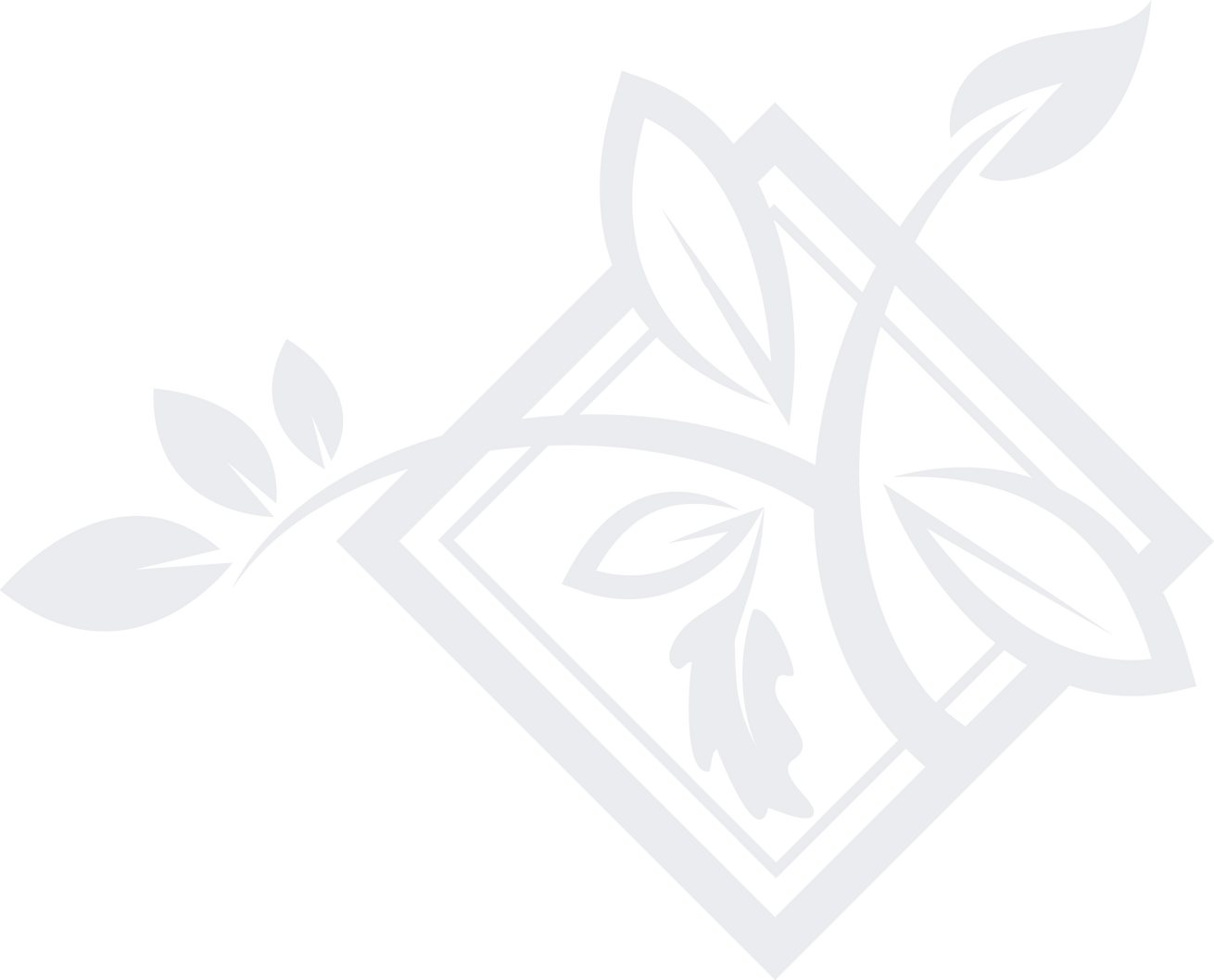 To learn that there is more than one way to spell a sound (phoneme) and that different graphemes can be used, sometimes more than one.
      E.g. ou makes the same sound as ow etc
             ie, i_e, i, y can all make the same sound as igh


To learn that there are different pronunciations of already known graphemes (sometimes more than one).
E.g. cow, snow         pie, thief           chin, Christ, chef
Year 1 programme progression
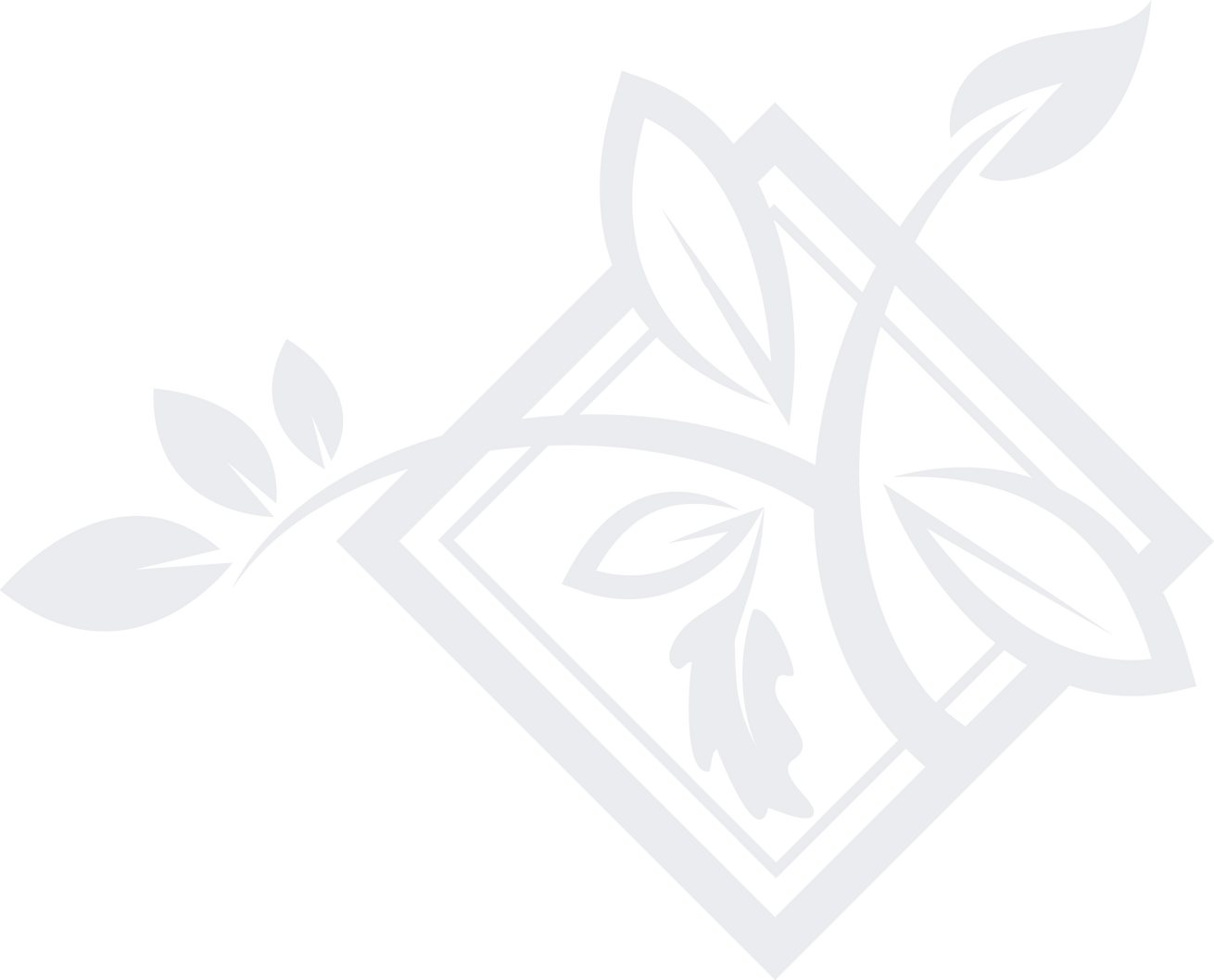 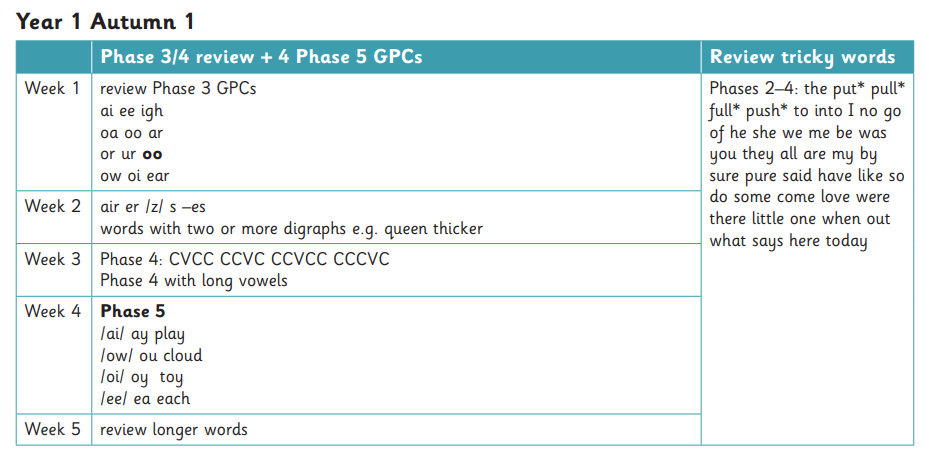 Year 1 programme progression
Further termly information is accessible on the school website
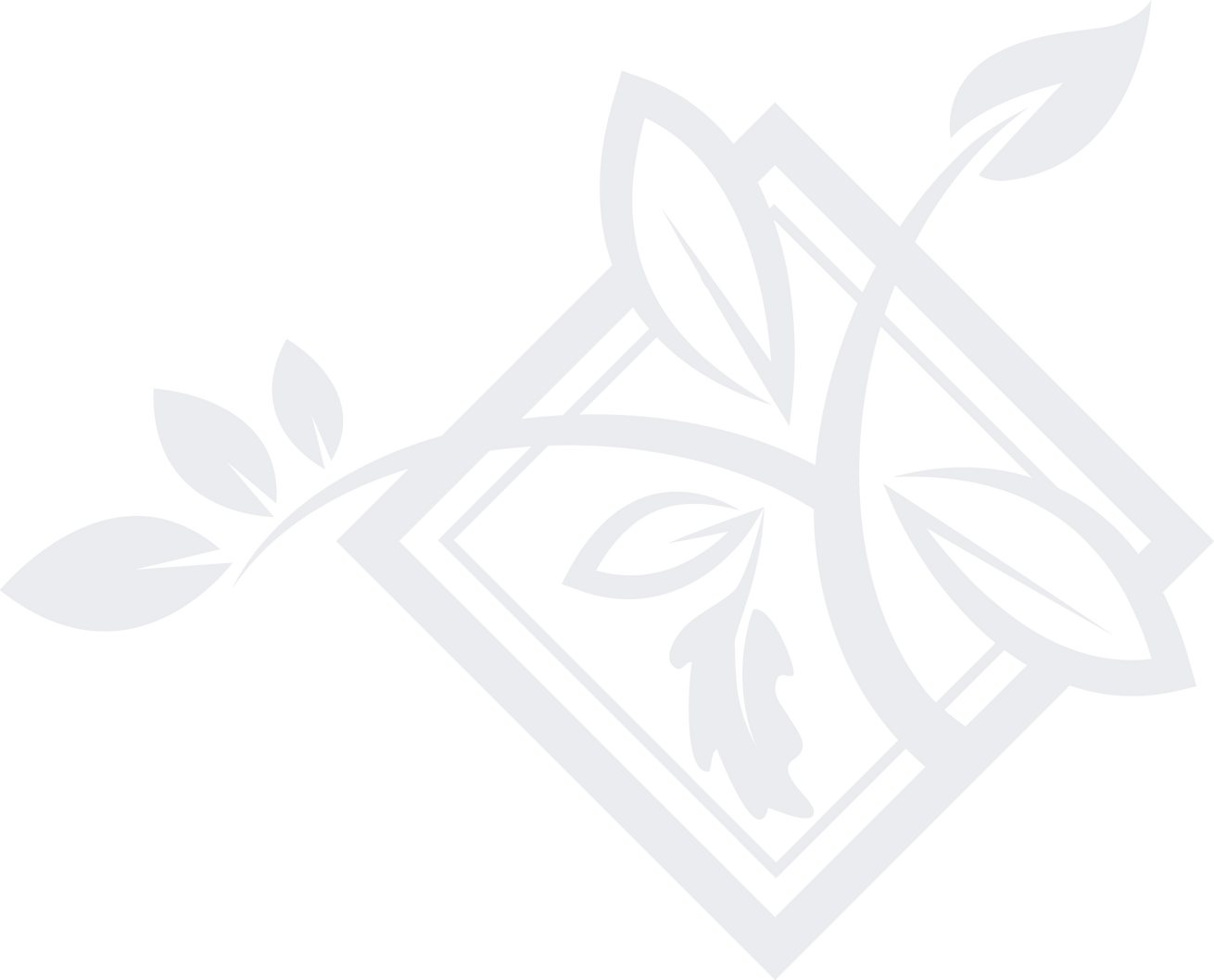 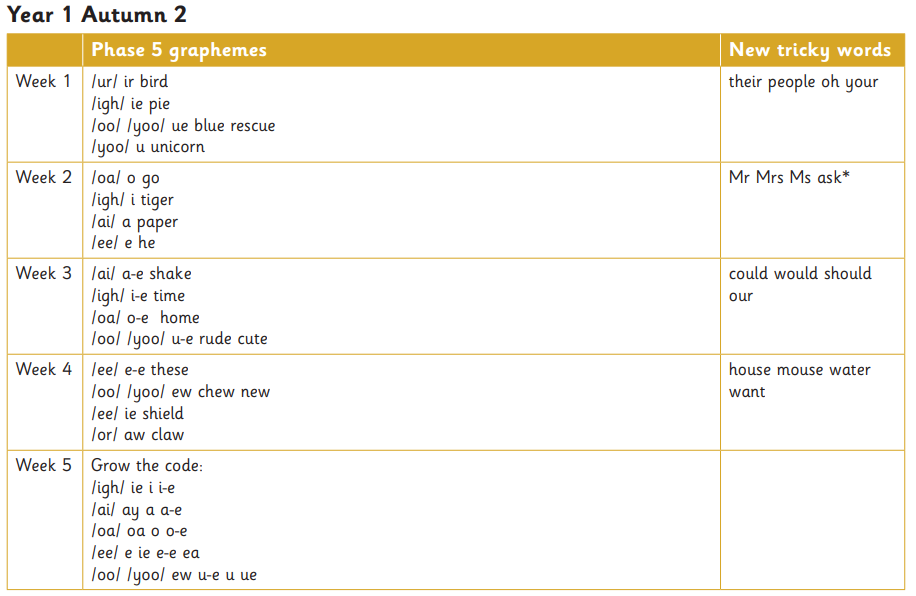 Year 1 Grow the code
By the end of Year 1 the children should be able to recognise all of these graphemes when reading and begin to use them appropriately when spelling words.
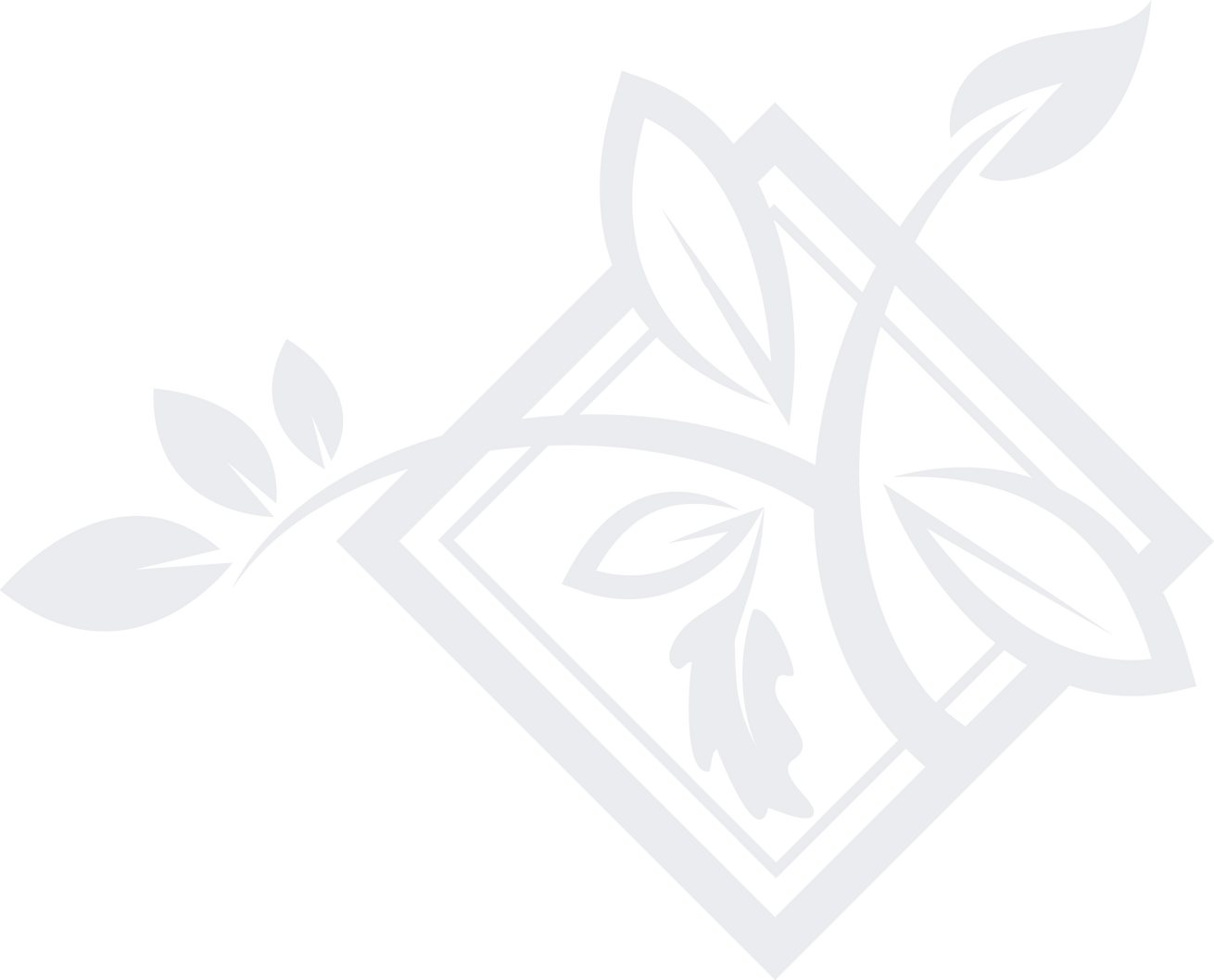 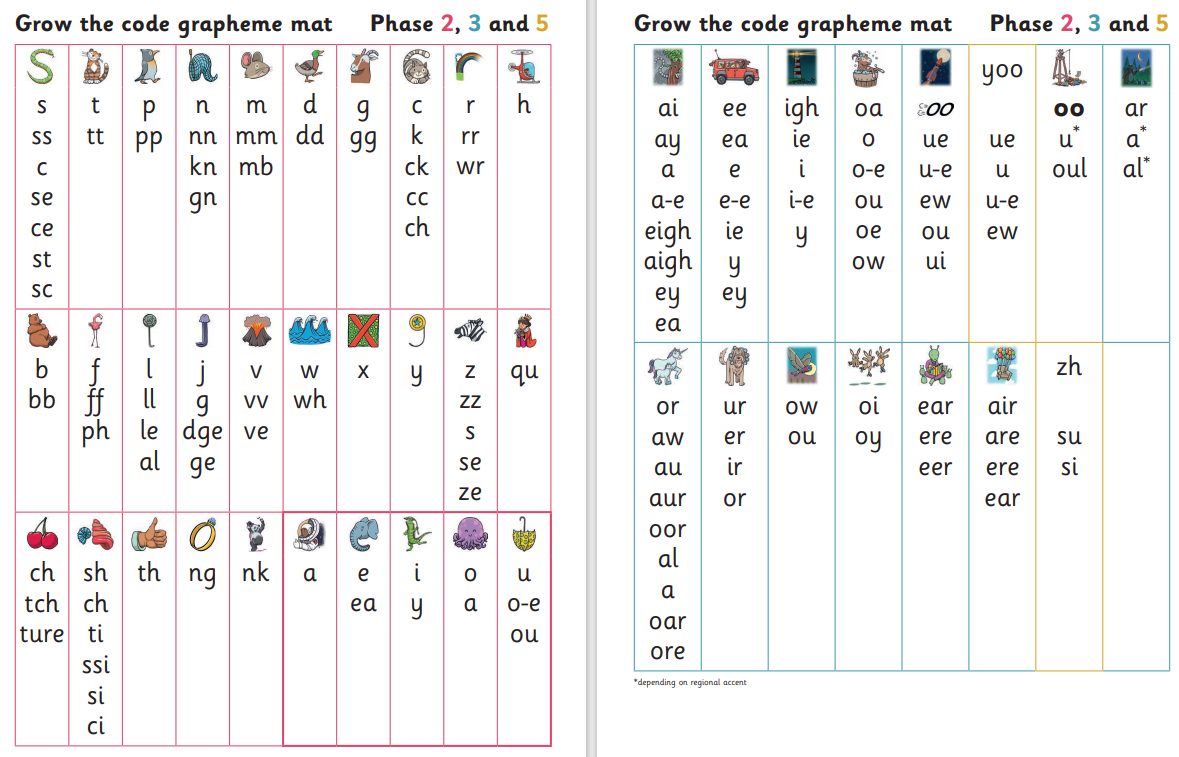 Tricky words
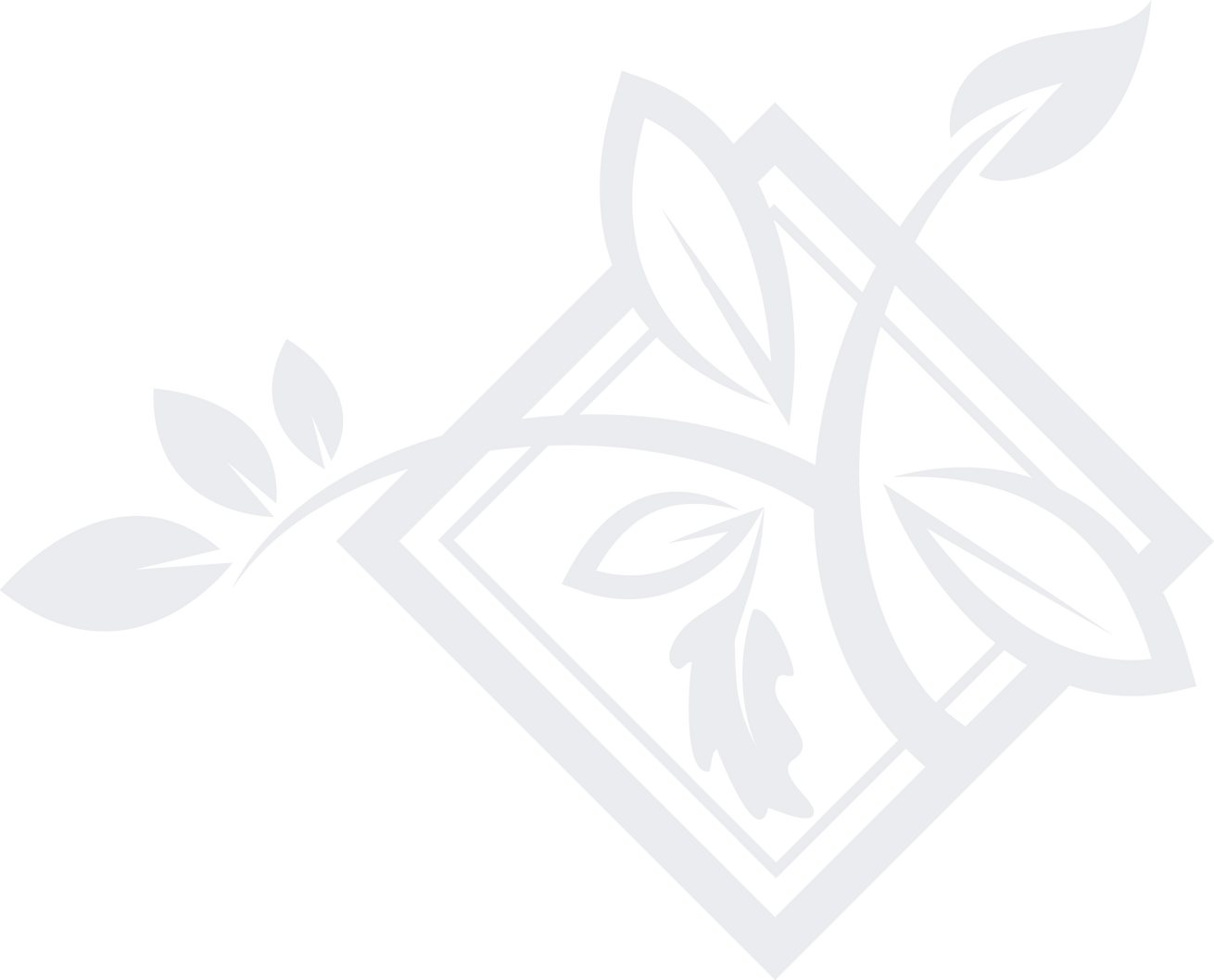 Tricky words continue into year one, so it is important for children to securely read and begin to write these words.
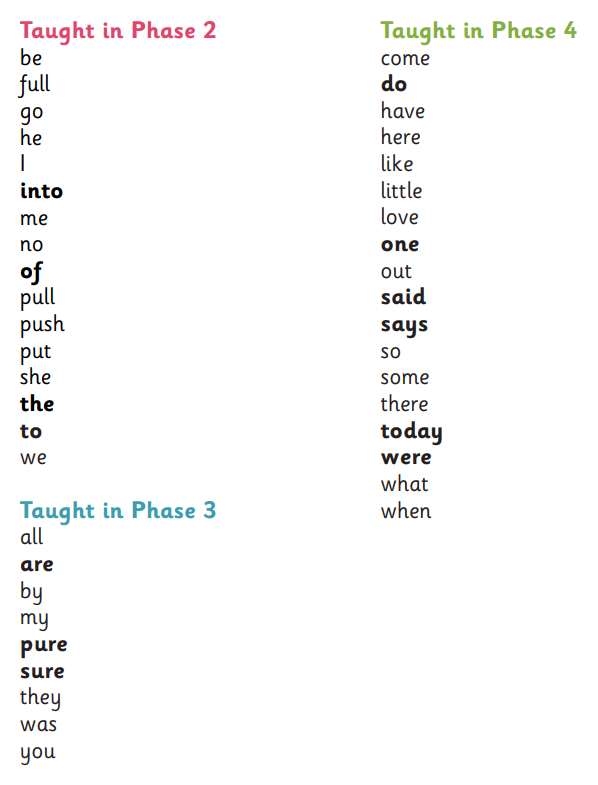 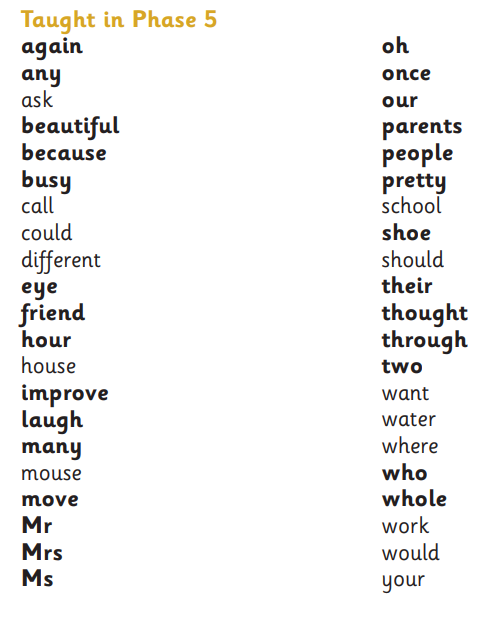 Year One Phonics Screening Test
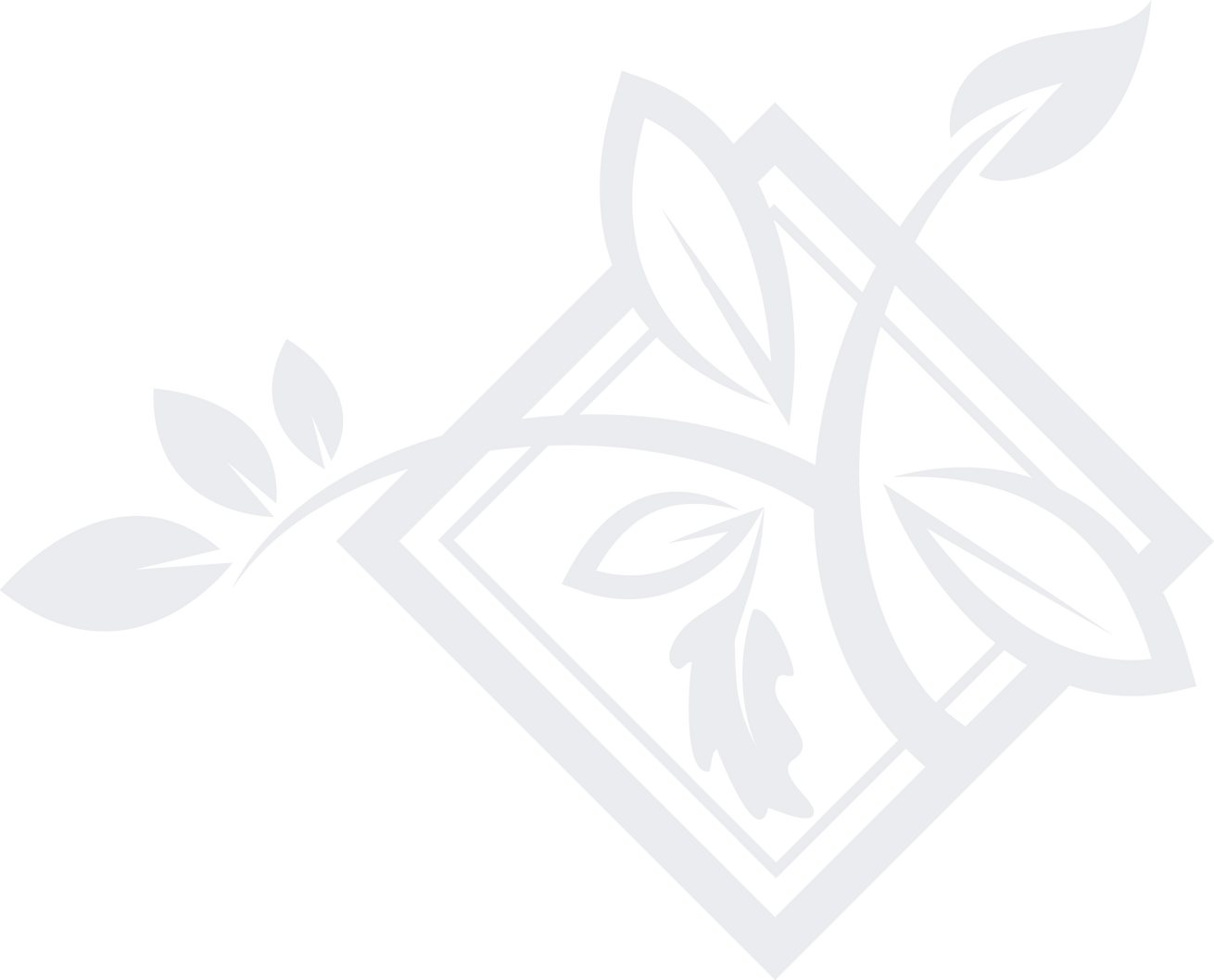 The Year 1 Phonics Test
Focuses on your child reading real and rubbish / alien words by sounding out and blending.

Example – fuel - children said fool, bowl - children said bowel.
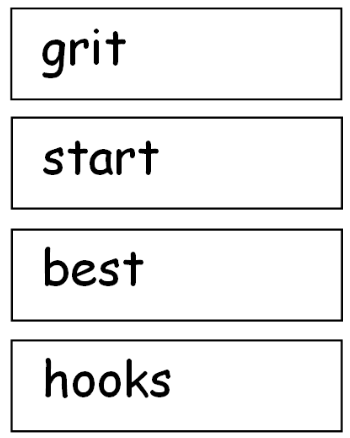 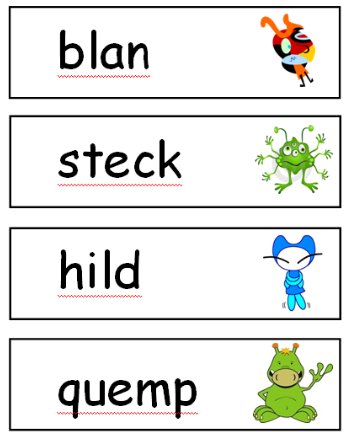 Year One Phonics Screening Test
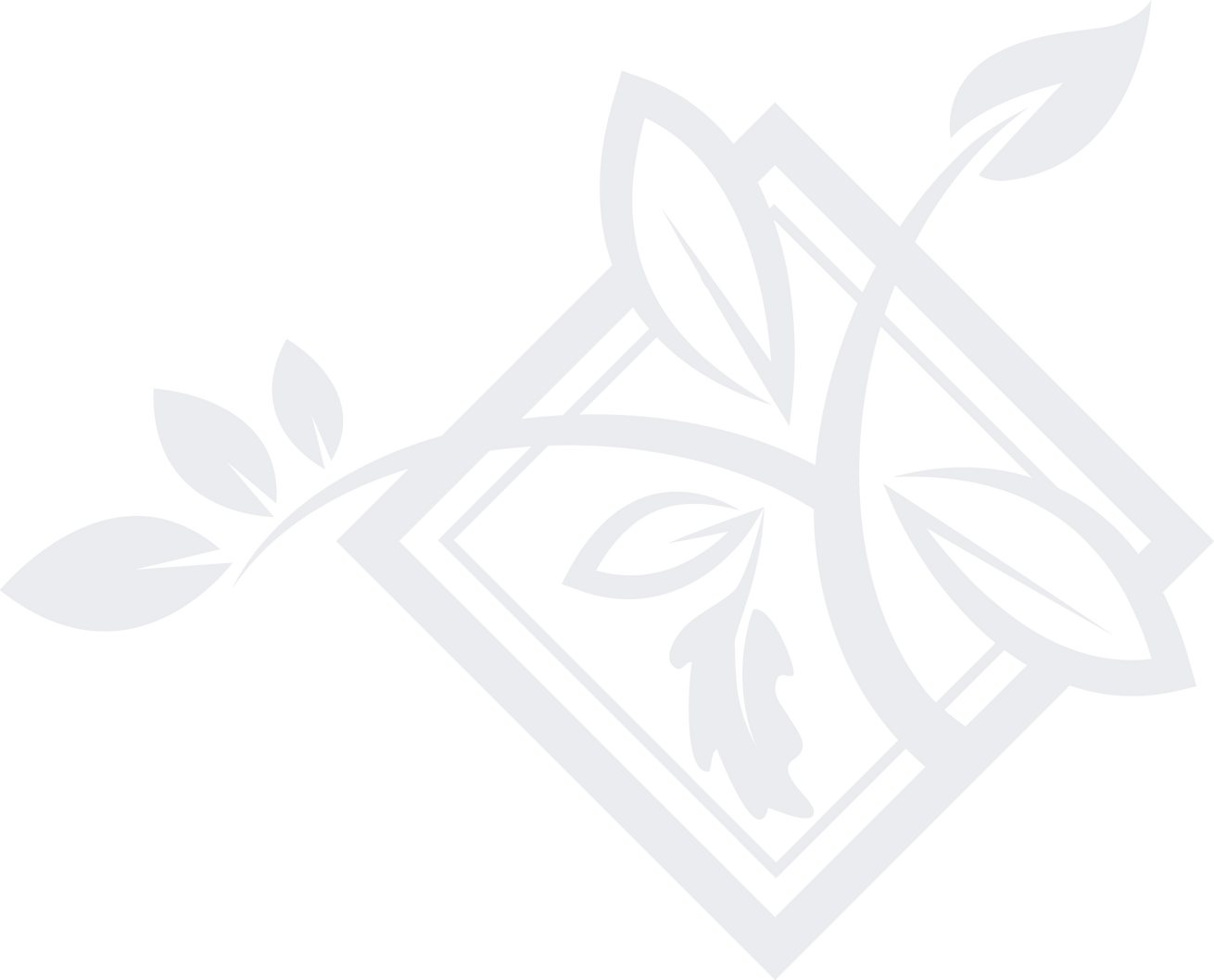 YEAR 1 PHONICS SCREENING CHECK will be in June 2025.
Set by the government and is Statutory.
40 words to read.  20 real, 20 nonsense/alien
Words to be read by pure sounding out and blending
Those who do not achieve the desired pass mark (last year was 36)will need additional support in Year 2.
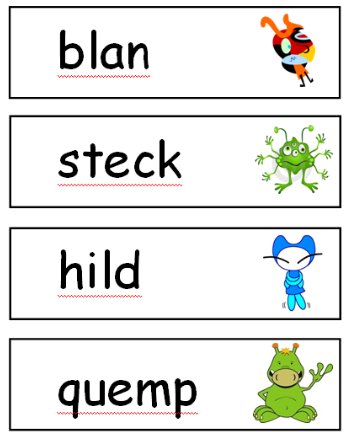 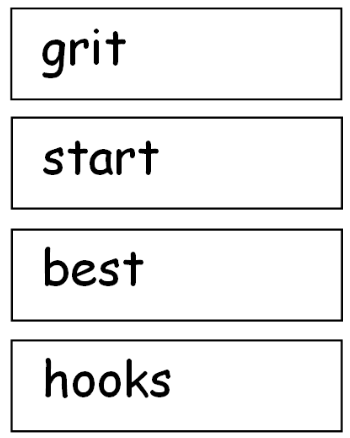 The National Curriculum – 
word reading
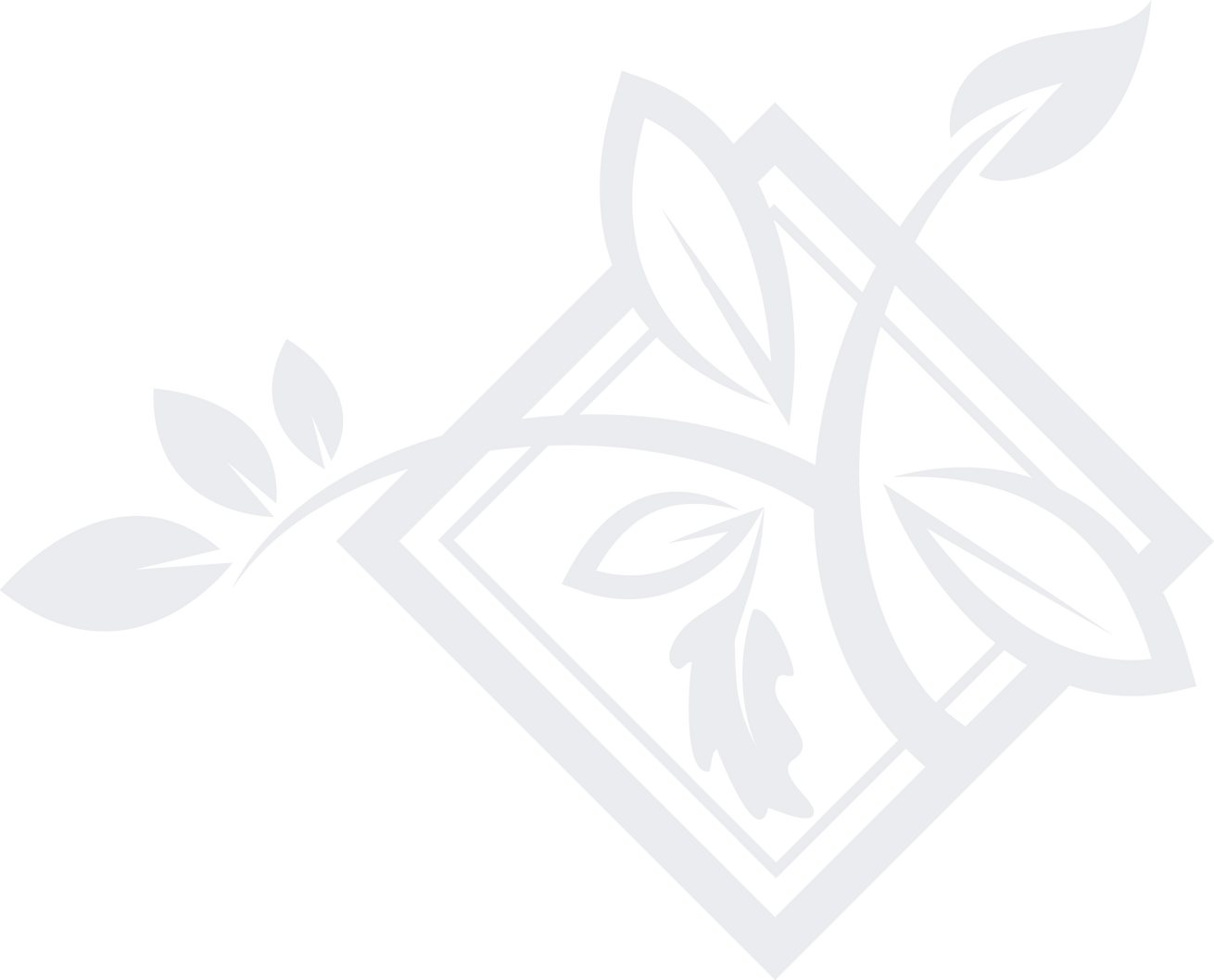 YEAR 1
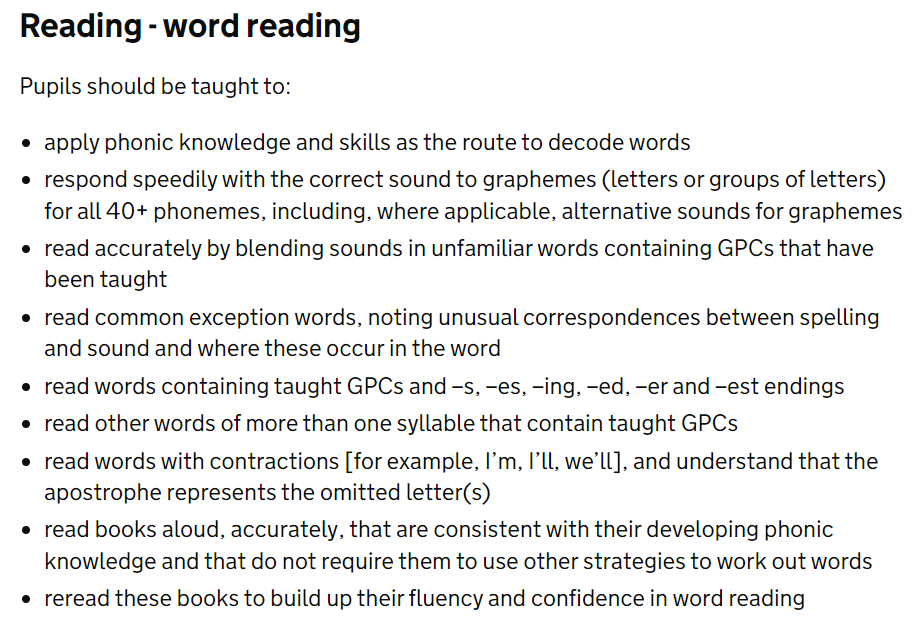 The National Curriculum – 
reading comprehension
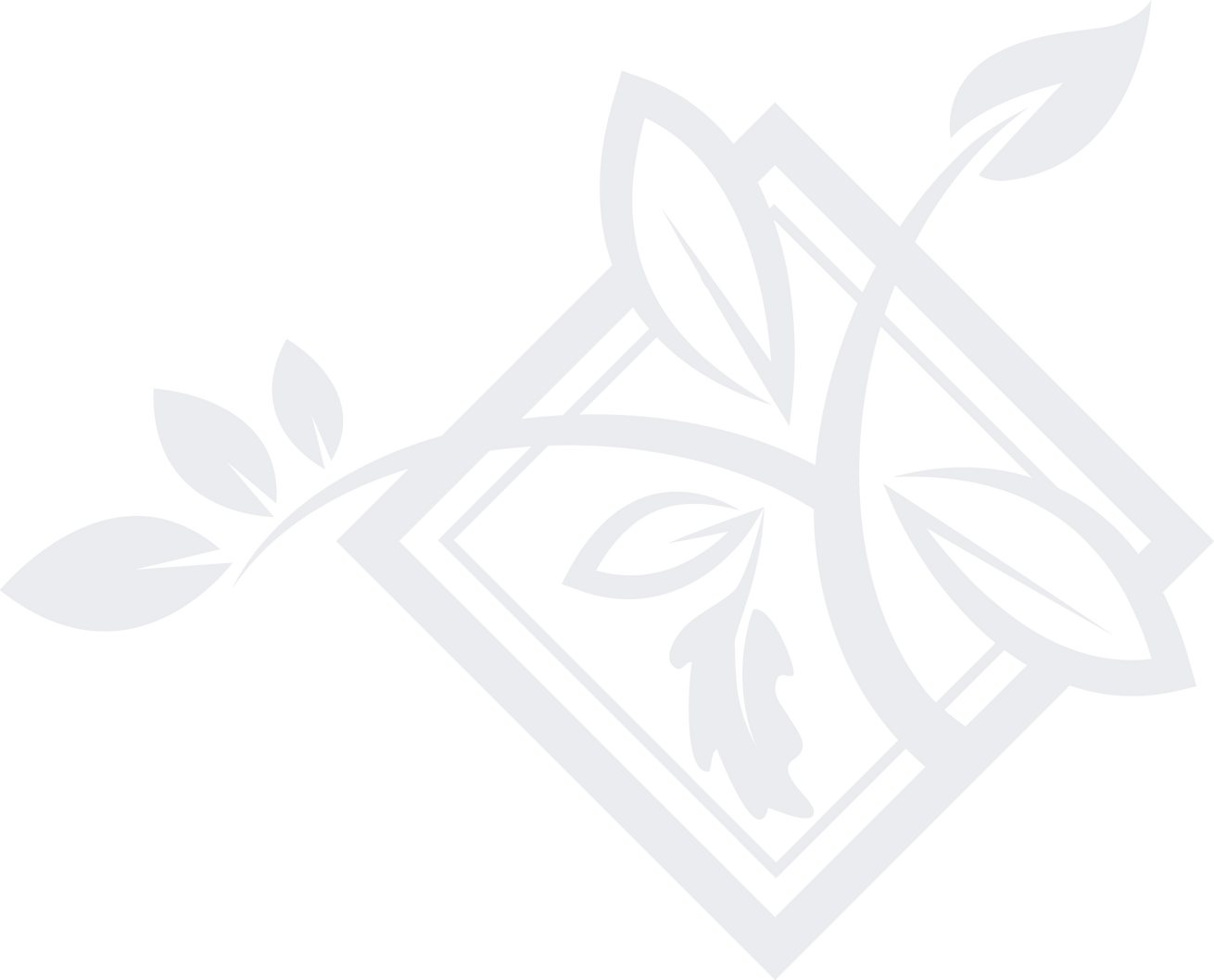 YEAR 1
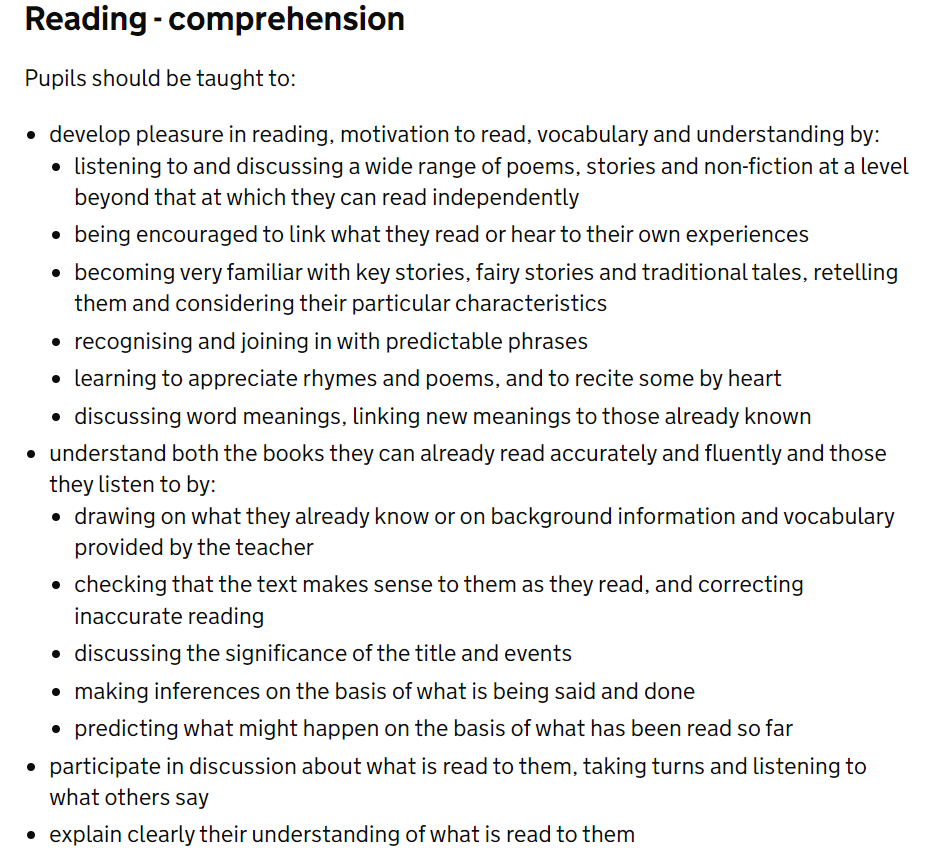 Recommended Resource
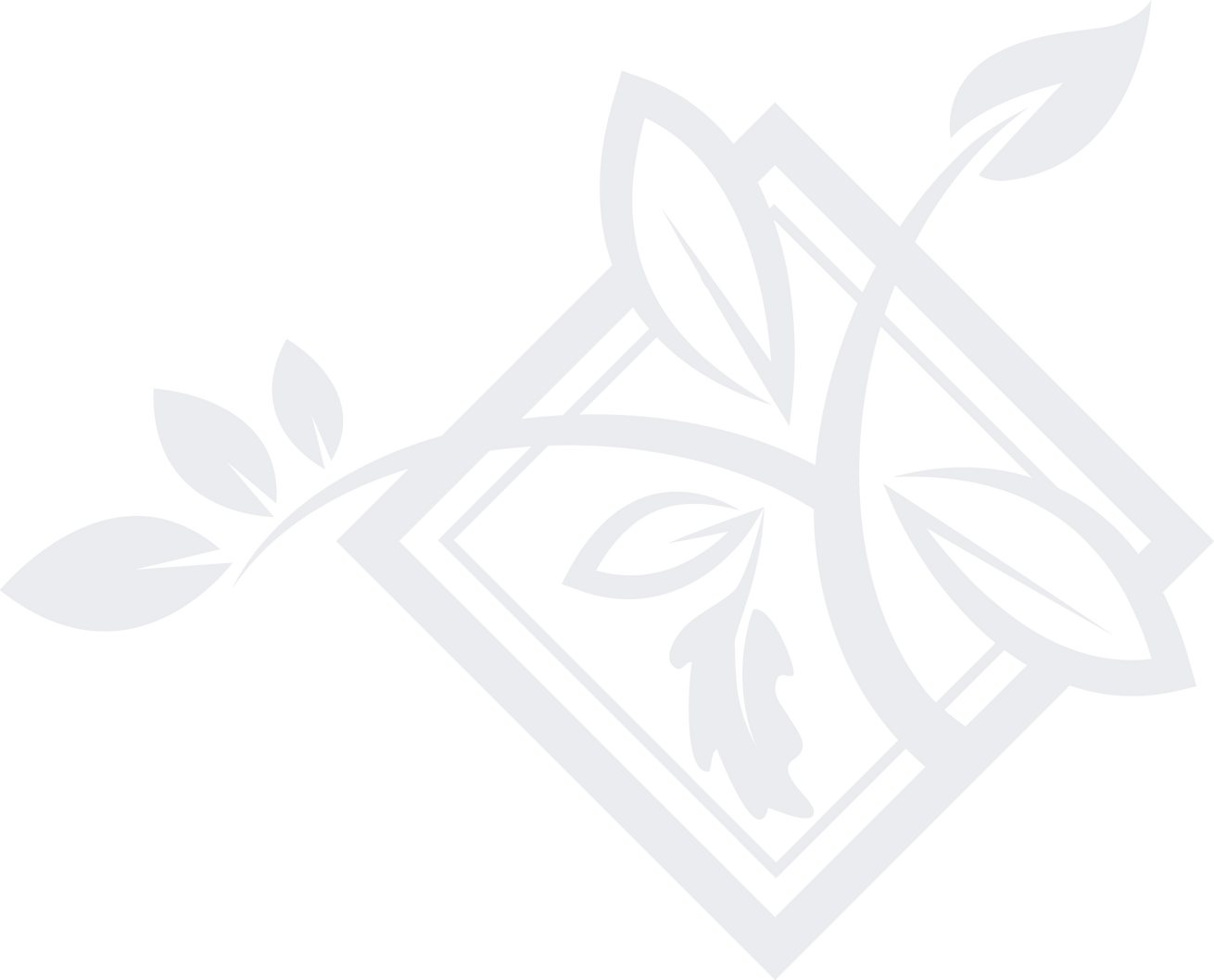 A lovely online resource to support children’s blending and identifying real and rubbish words.
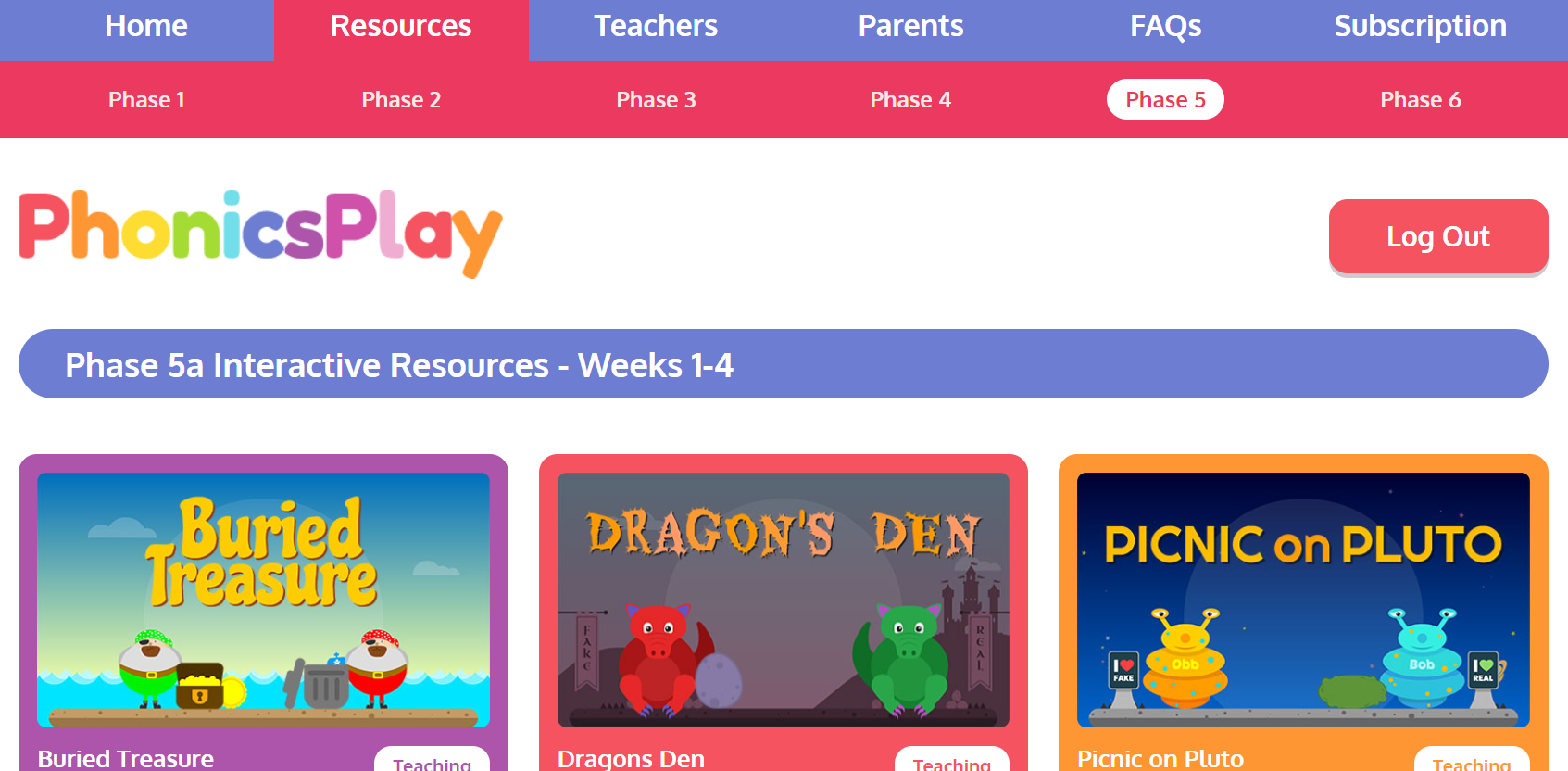 https://www.phonicsplay.co.uk/
Any questions?
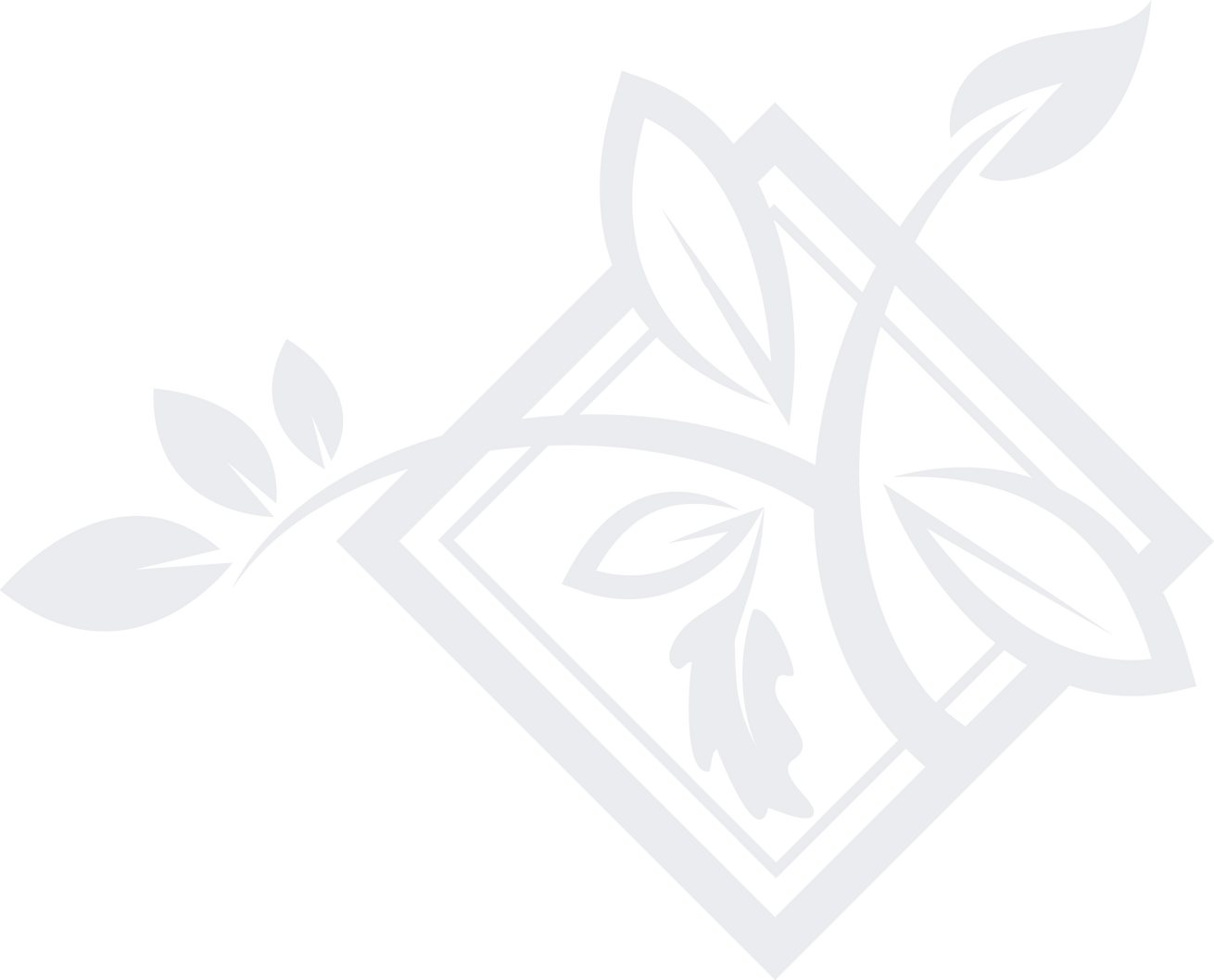 A link to the Little Wandle parent help section – 
https://www.littlewandlelettersandsounds.org.uk/resources/for-parents/
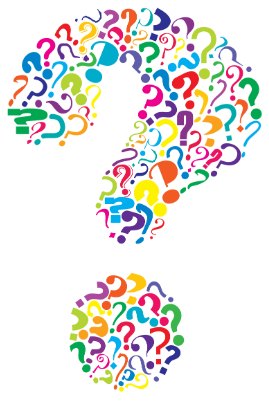 The importance of a strong foundation
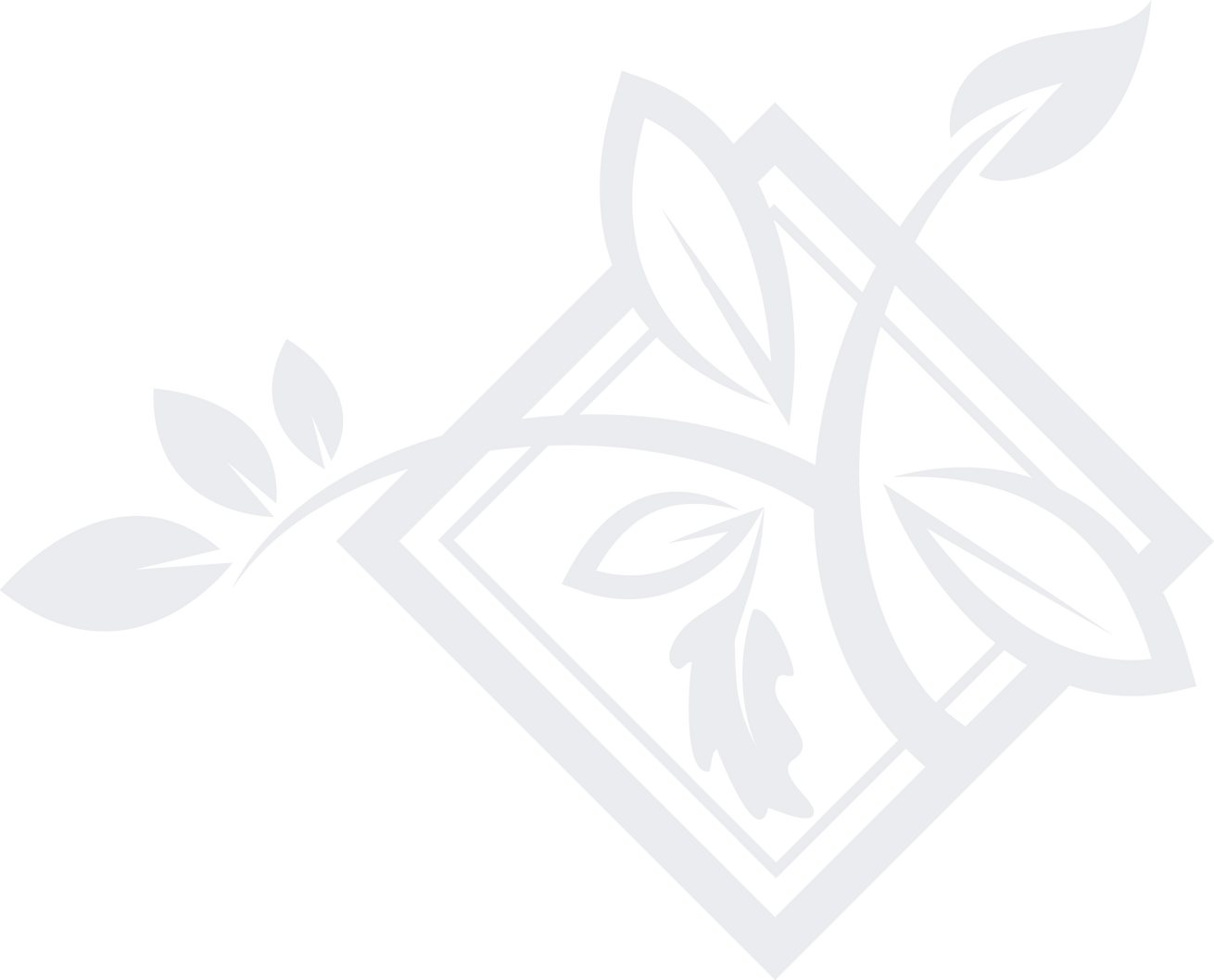 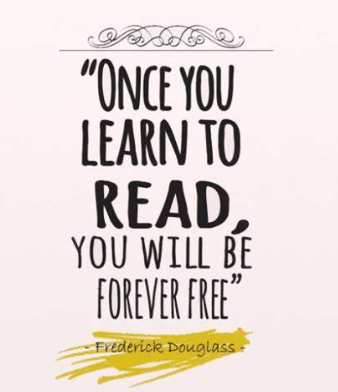